МОИ ПРАВА И ОБЯЗАННОСТИ
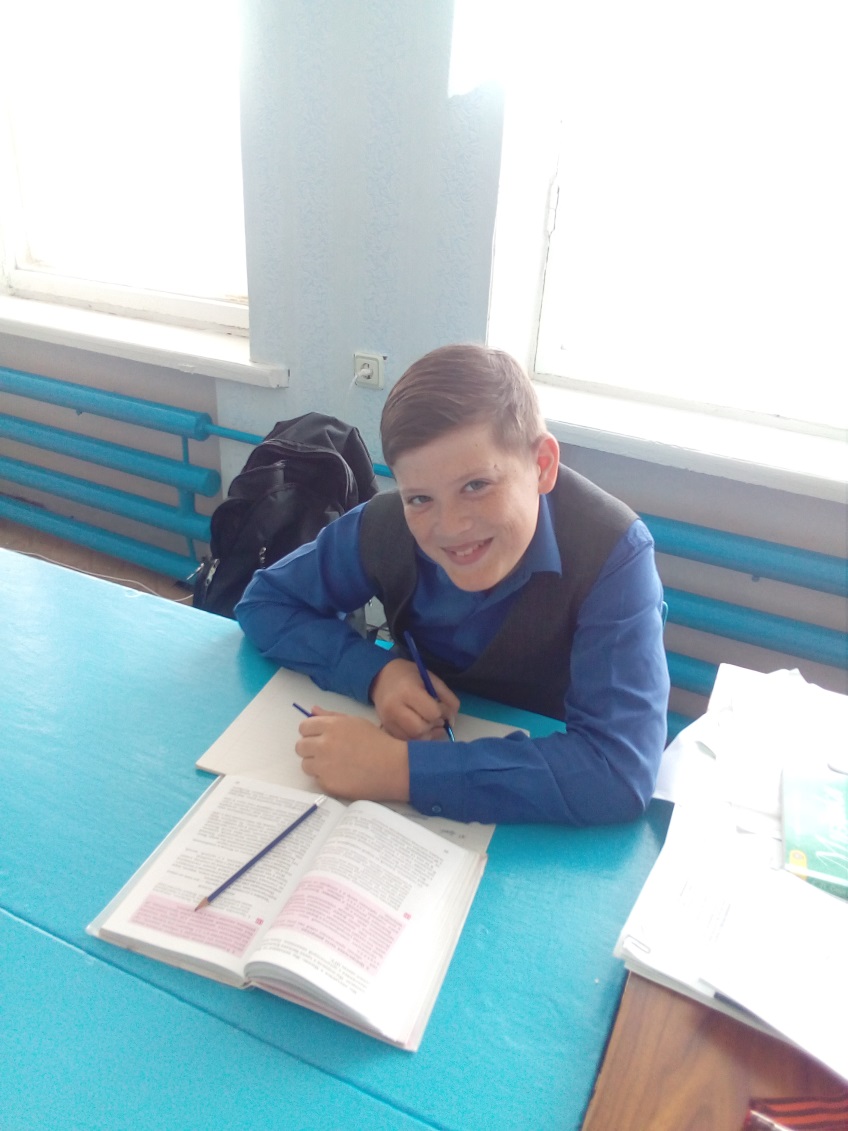 Выполнил:
ученик 8 класса 
МБОУ Зайцевская СОШ
Чистов Дмитрий
ЧТО ТАКОЕ ПРАВА? ЧТО ТАКОЕ ОБЯЗАННОСТИ?
Права ребёнка — свод прав детей, зафиксированный в международных документах по правам ребёнка. Согласно Конвенции о правах ребёнка, ребёнок — это лицо, не достигшее 18 лет. Государство взяло на себя обязательство защищать детей, поэтому они имеют такие же права, как и взрослые.
Обязанность -  то, что подлежит безусловному выполнению кем-либо.   
Обязанность - круг действий, возложенных на кого-нибудь и безусловных для выполнения.
Обязанность — долг.
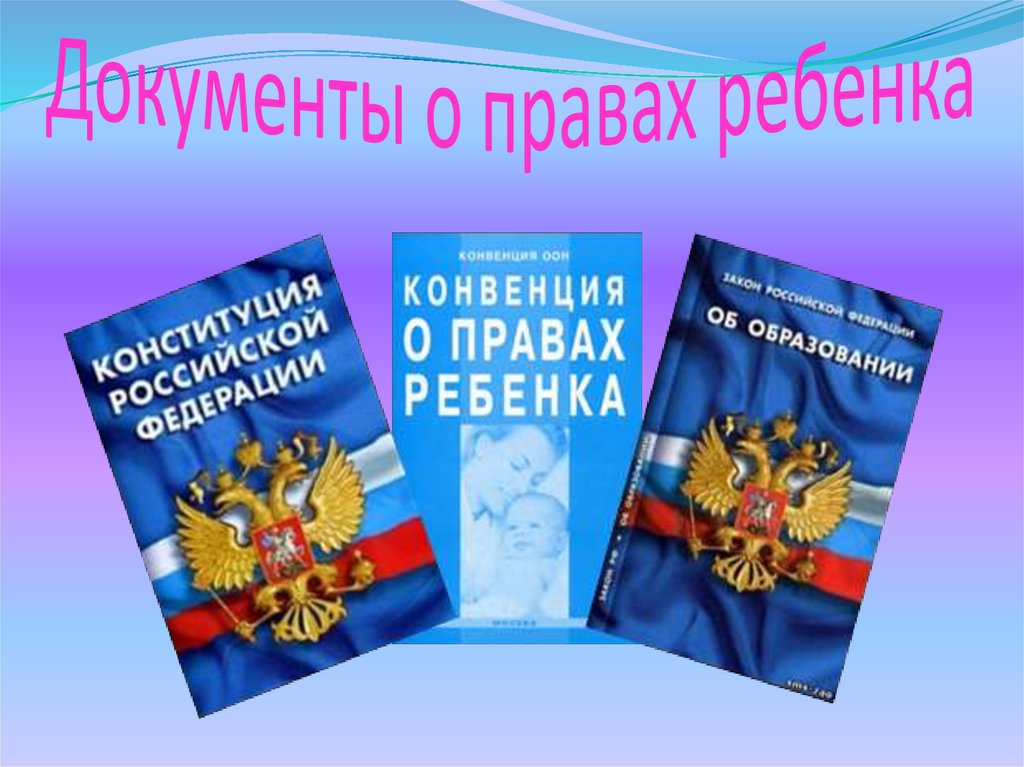 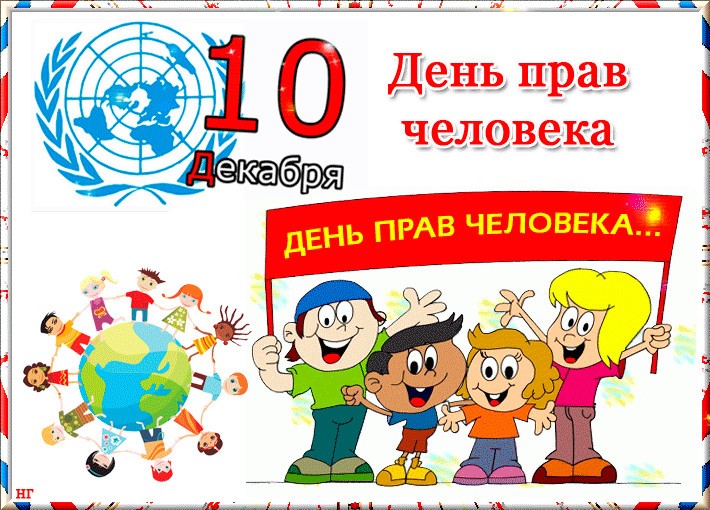 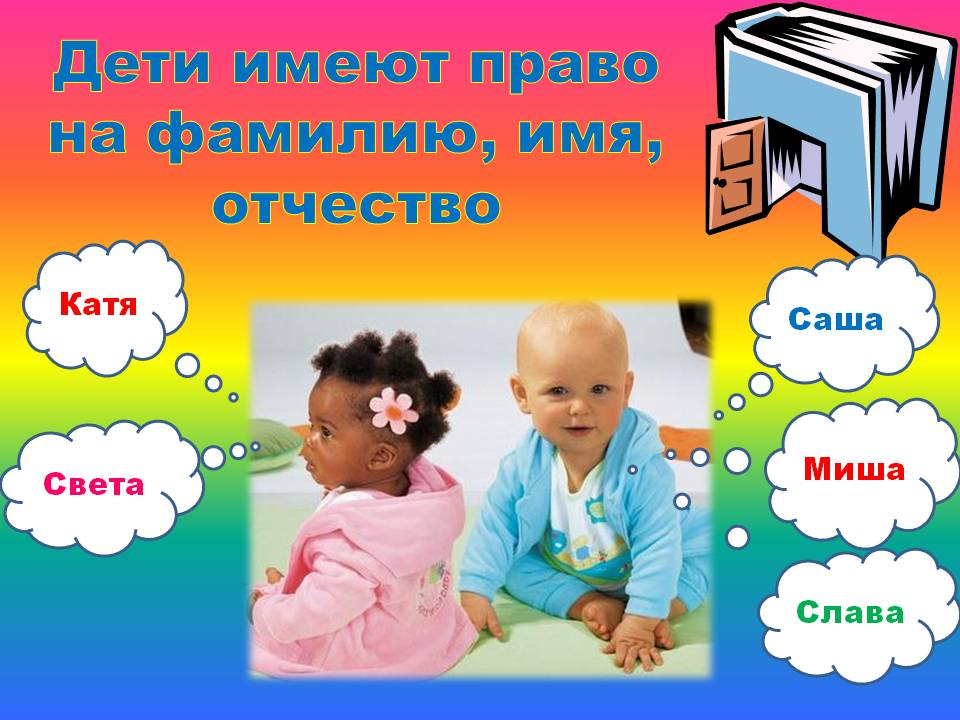 ДЕТИ ИМЕЮТ ПРАВО ЖИТЬ И ВОСПИТЫВАТЬСЯ В СЕМЬЕ
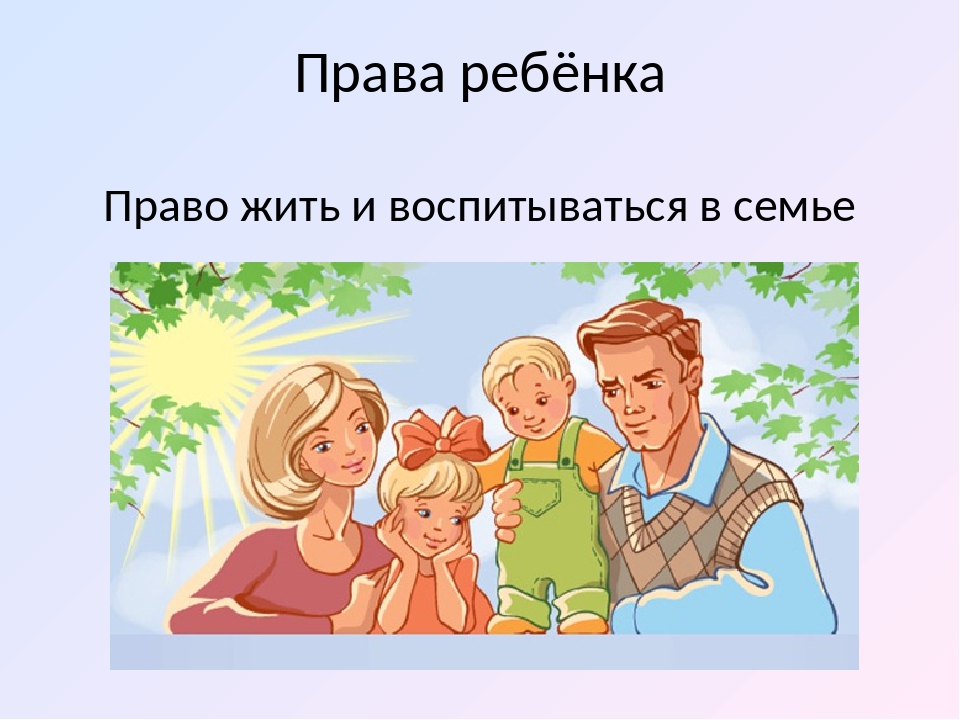 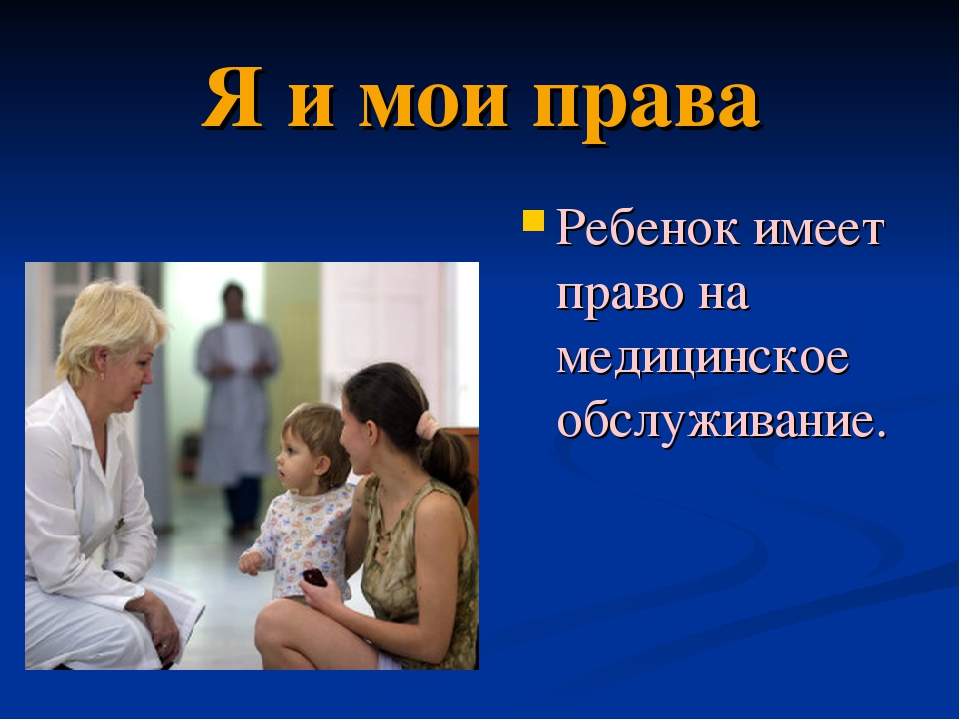 Я ИМЕЮ ПРАВО НА БЕСПЛАТНОЕ ОБРАЗОВАНИЕ
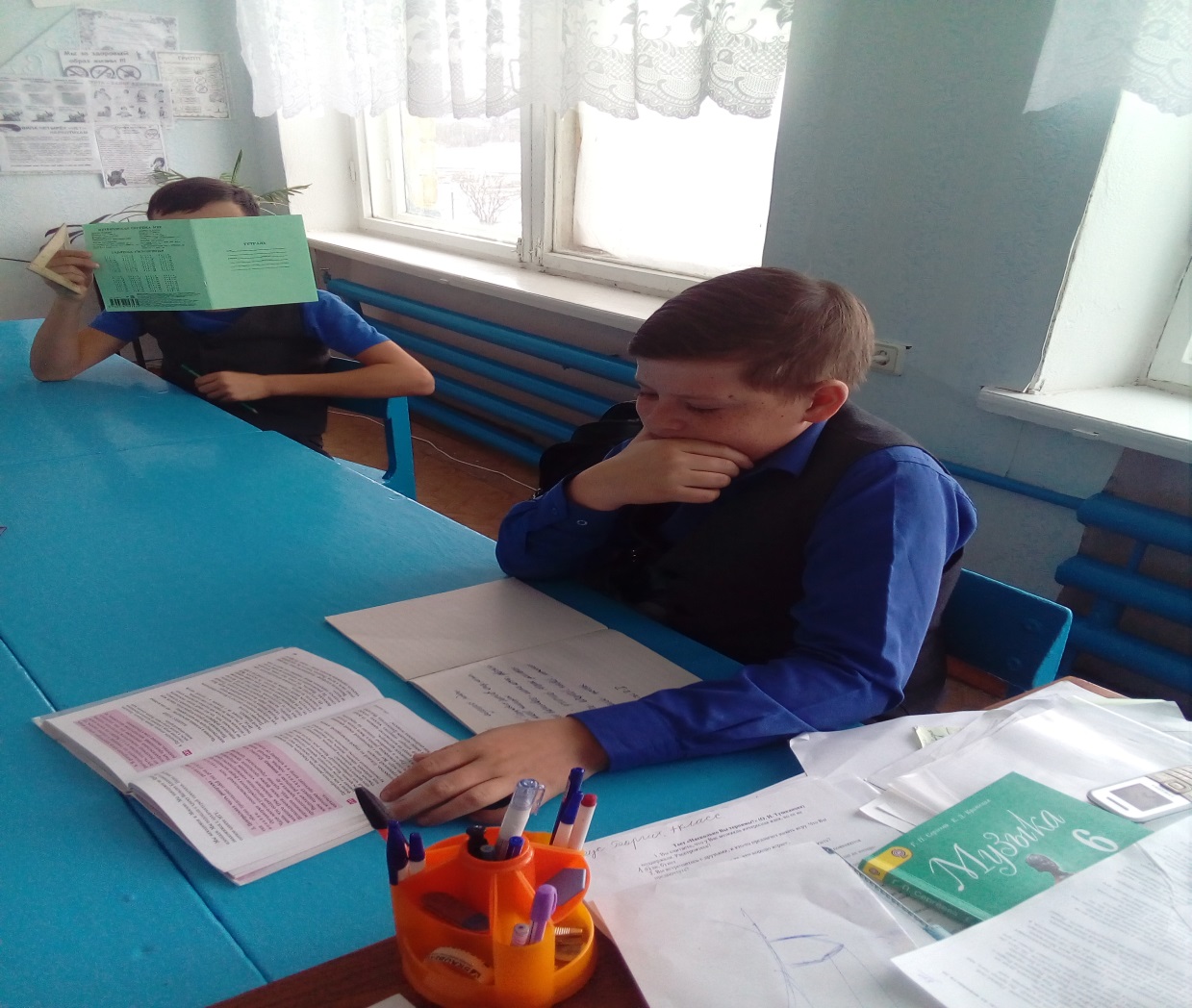 Я ИМЕЮ ПРАВО ГОВОРИТЬ НА СВОЁМ РОДНОМ ЯЗЫКЕ, ИСПОВЕДОВАТЬ СВОЮ РЕЛИГИЮ,СОБЛЮДАТЬ ОБРЯДЫ СВОЕЙ КУЛЬТУРЫ
Я ИМЕЮ ПРАВО НА ОТДЫХ И РАЗВЛЕЧЕНИЯ
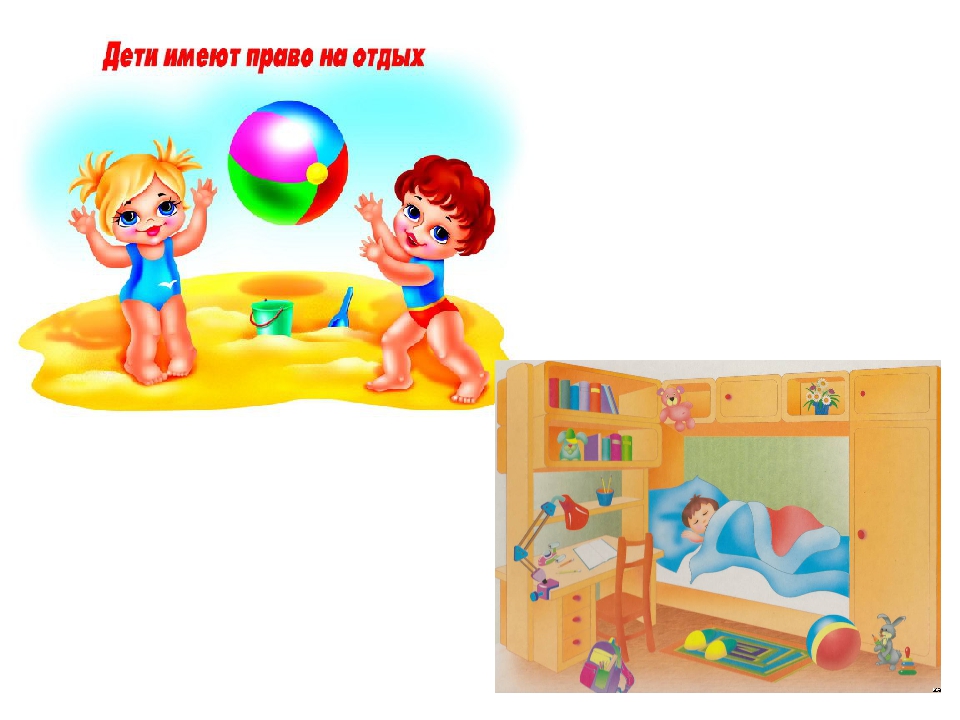 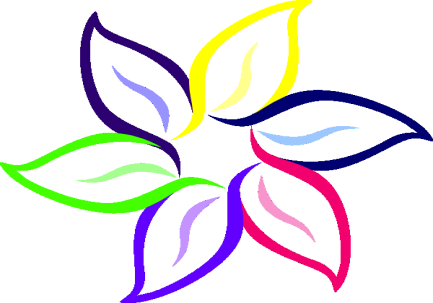 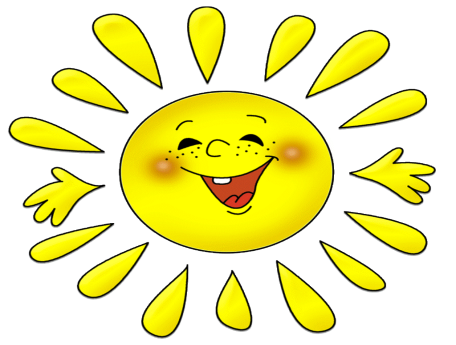 ПРАВА ДЕТЕЙ:
ДЕТИ ИМЕЮТ ПРАВО НА ЗАЩИТУ.

ДЕТИ ИМЕЮТ ПРАВО НА ЛЮБОВЬ И ОБЩЕНИЕ.

ДЕТИ ИМЕЮТ ПРАВО ВЫРАЖАТЬ СВОЁ МНЕНИЕ.

ДЕТИ ИМЕЮТ ПРАВО НА БЕЗОПАСНЫЕ УСЛОВИЯ ЖИЗНИ.

ДЕТИ С ОГРАНИЧЕННЫМИ ВОЗМОЖНОСТЯМИ ИМЕЮТ ПРАВО НА ОСОБУЮ ЗАБОТУ И ОБРАЗОВАНИЕ.
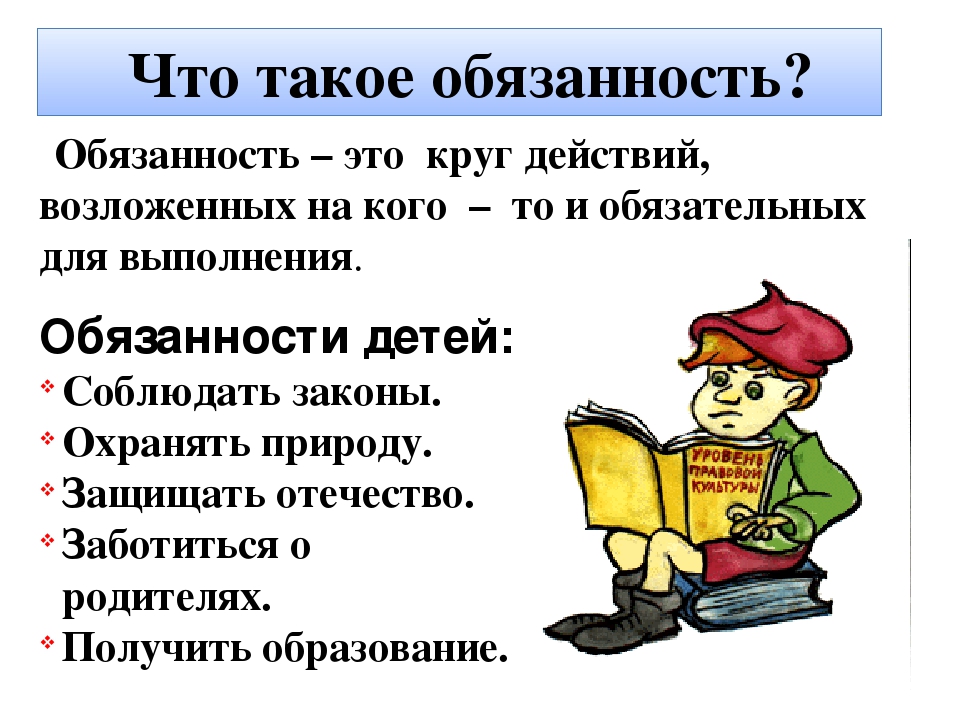 КАЖДЫЙ РЕБЁНОК ОБЯЗАН УВАЖАТЬ ГОСУДАРСТВЕННЫЕ СИМВОЛЫ СВОЕЙ СТРАНЫ
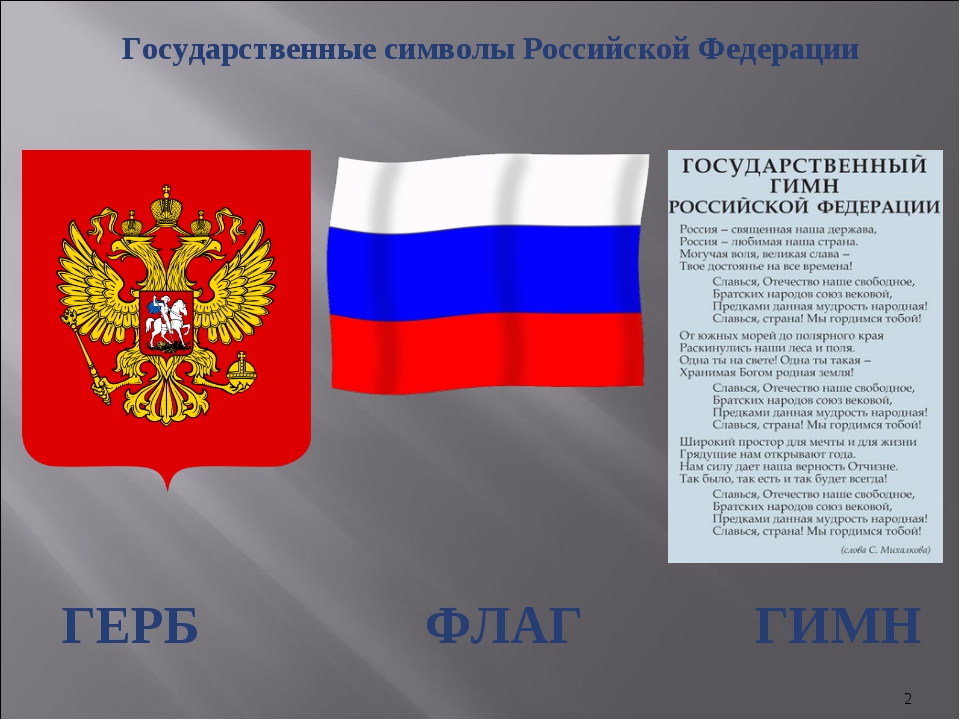 КАЖДЫЙ РЕБЁНОК ОБЯЗАН:
СОБЛЮДАТЬ КОНСТИТУЦИЮ РФ.

УВАЖАТЬ ЧЕСТЬ, ПРАВА И ДОСТОИНСТВО ДРУГИХ ЛИЦ.

ЗАБОТИТЬСЯ О СОХРАННОСТИ ИСТОРИЧЕСКОГО И КУЛЬТУРНОГО НАСЛЕДИЯ.

БЕРЕЧЬ ПАМЯТНИКИ ИСТОРИИ И КУЛЬТУРЫ.

СОХРАНЯТЬ ПРИРОДУ И БЕРЕЖНО ОТНОСИТЬСЯ К ПРИРОДНЫМ БОГАТСТВАМ.
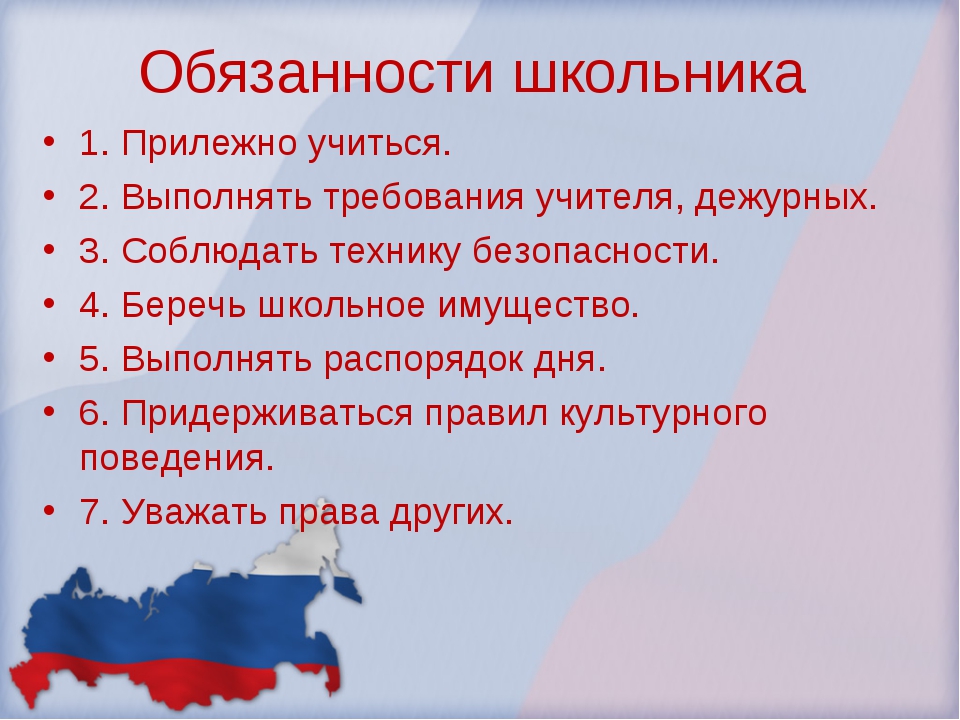 МОЯ ОБЯЗАННОСТЬ-СОБЛЮДАТЬ ЧИСТОТУ В КЛАССЕ!
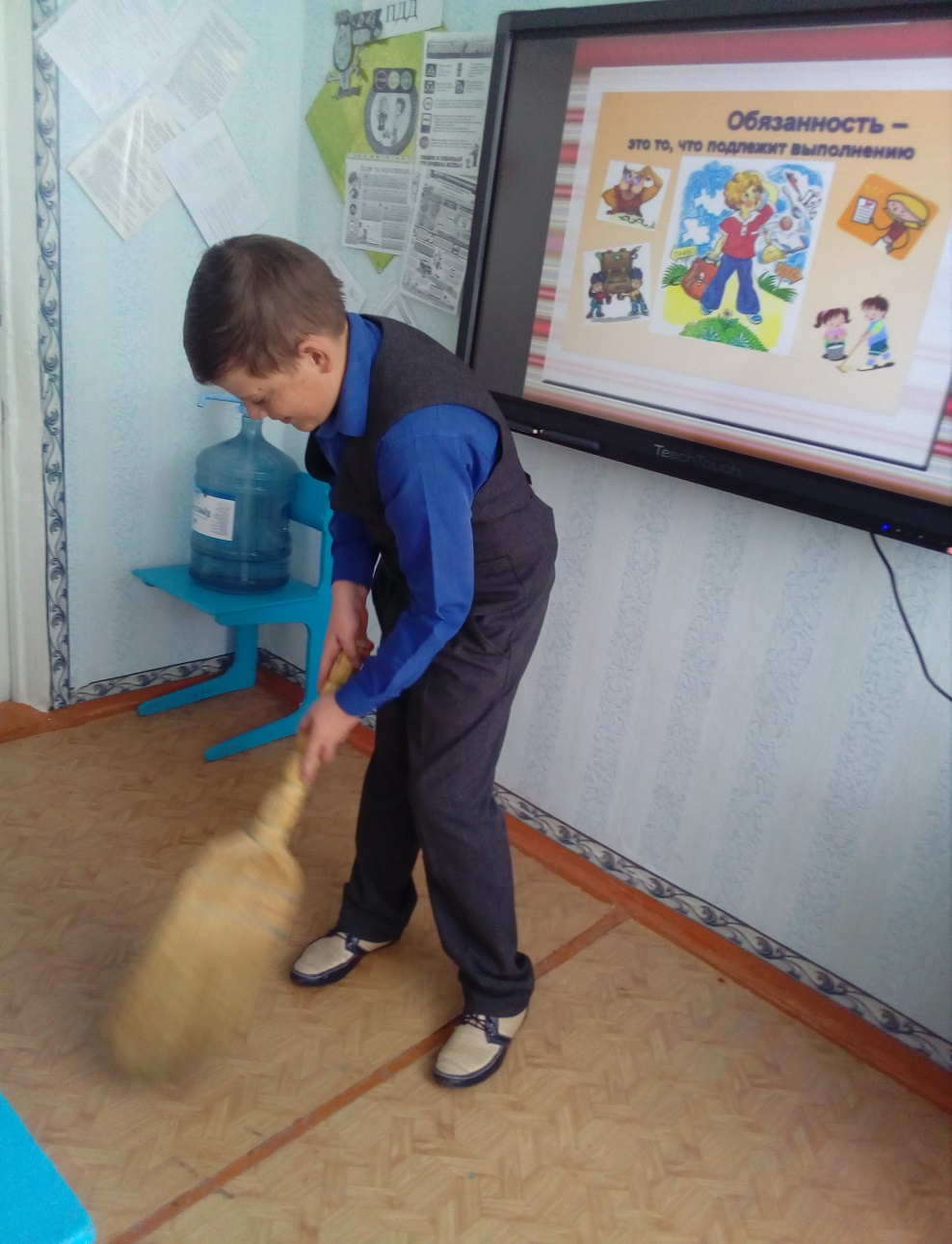 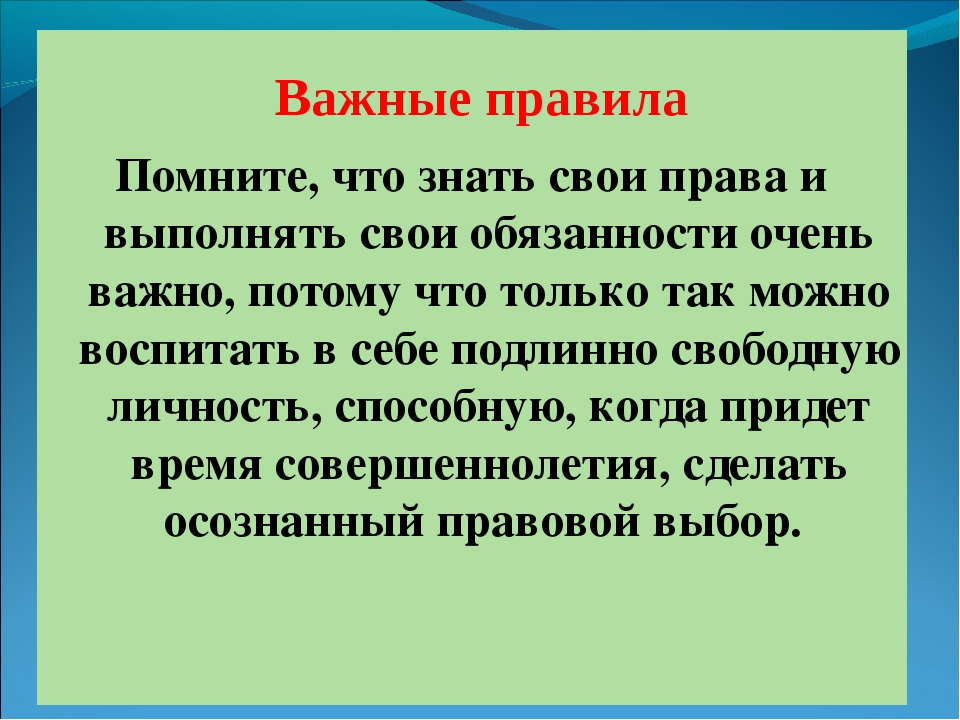 СПИСОК ИСТОЧНИКОВ:
https://ru.wikipedia.org/wiki

http://www.constitution.ru/

http://base.garant.ru/10105807/11

http://www.un.org/ru/documents/decl_conv/conventions/childcon

http://deti.jofo.ru/432927.html